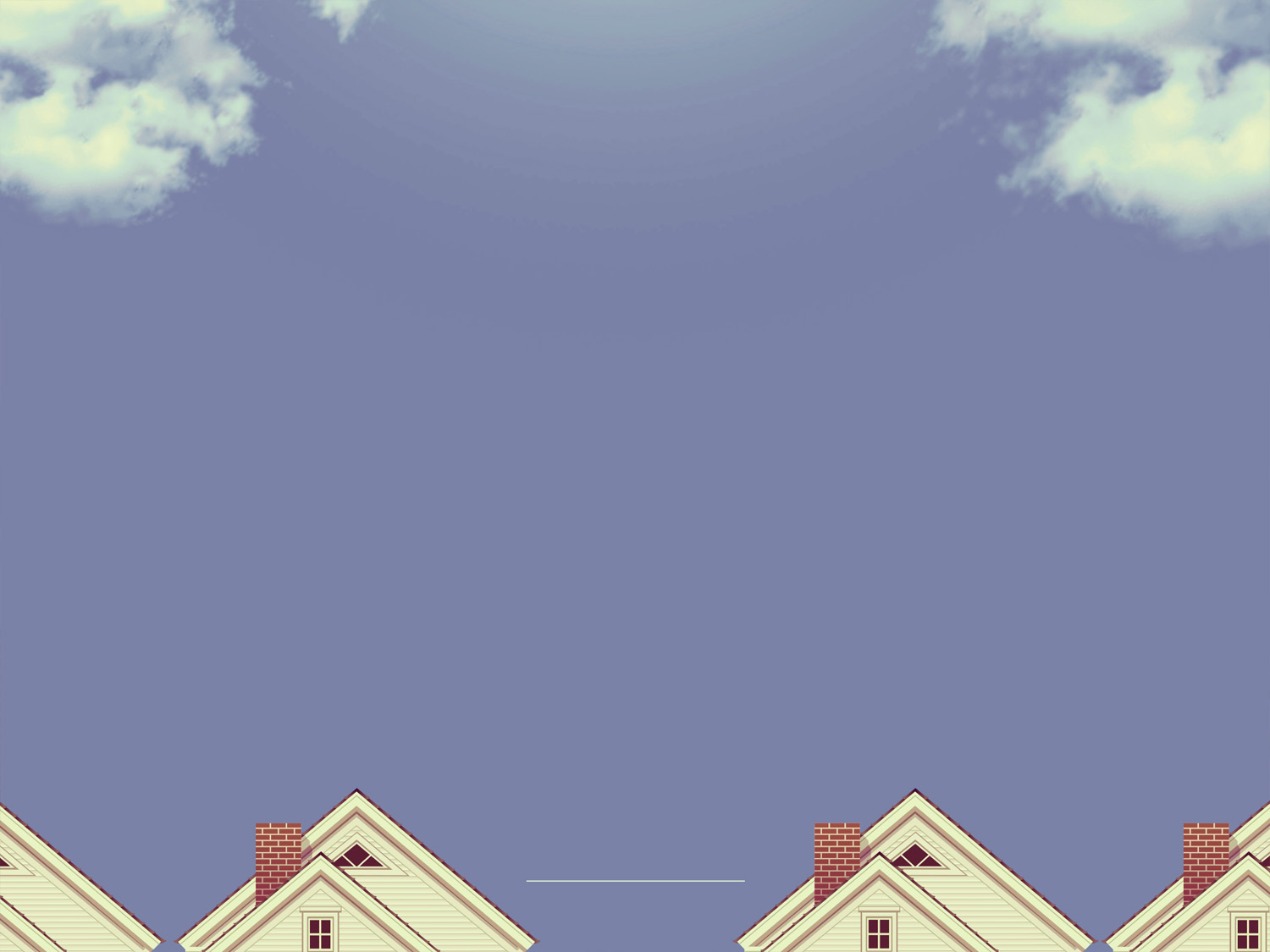 Psalm 127:3–5
3 Behold, children are a heritage from the Lord, the fruit of the womb a reward. 4 Like arrows in the hand of a warrior are the children of one’s youth. 5 Blessed is the man who fills his quiver with them! He shall not be put to shame when he speaks with his enemies in the gate.
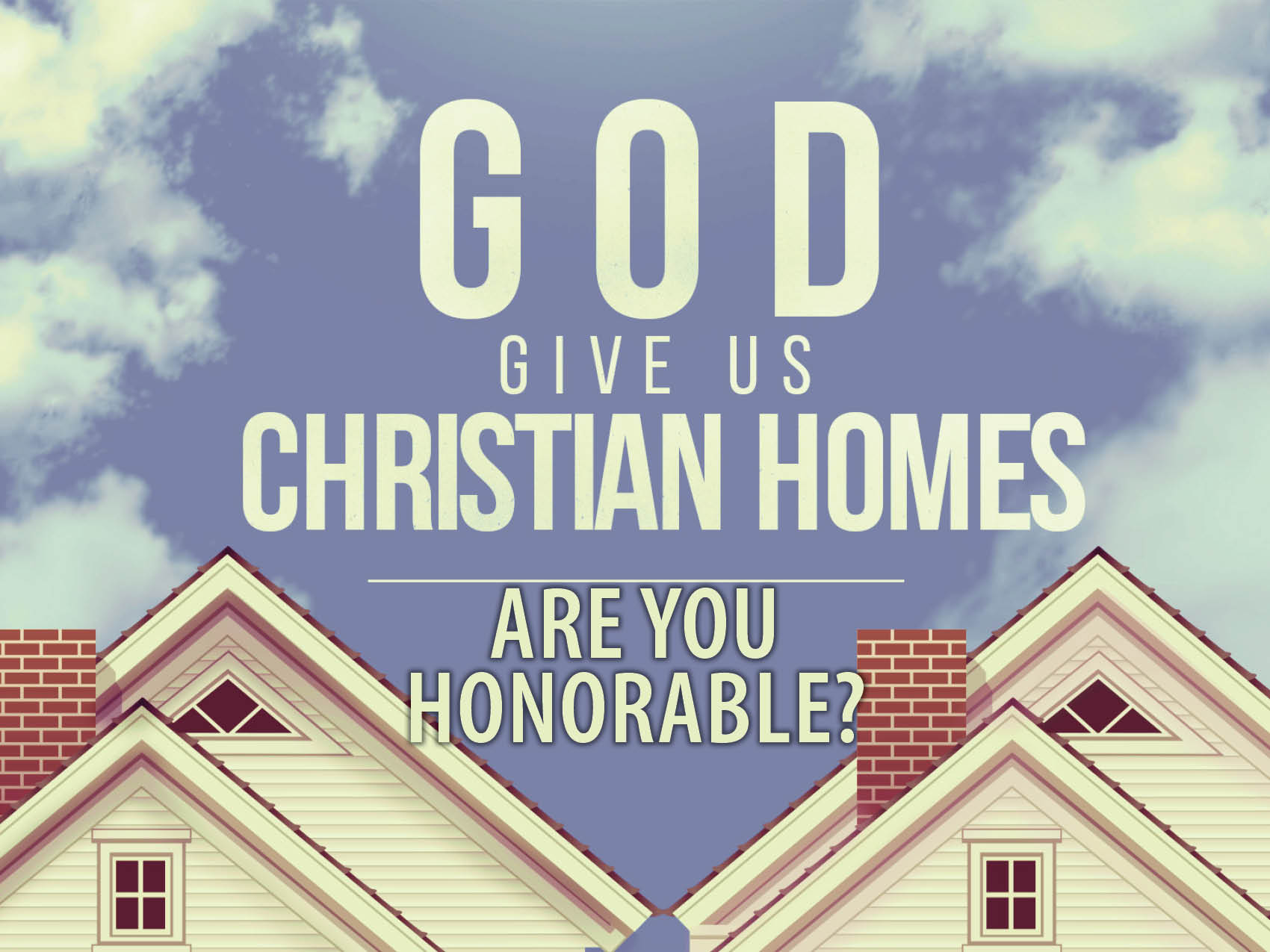 What Honorable Parenting is not…
Were these parents honorable? 
Eli?
Samuel?
David?
Saul?
Ahaz?
Hezekiah?
What about God?
What Honorable Parents Do…
They are partners with the Lord. 
Psalm 127:1–2
What that means:
God is the ruler. 
Focus on your mate more than your kids. 
Provide a steady diet of God’s word.
What Honorable Parents Do…
They see children as a gift from God. 
Psalm 127:3–5
Stop competing!
They parent together. 	
Genesis 2:24
To the single parent…
Ephesians 5:2
Galatians 6:2